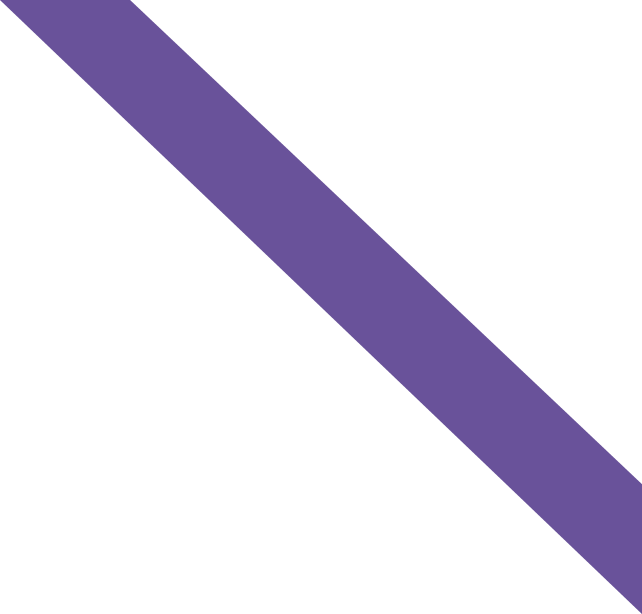 ФГОБУ ВО «Финансовый университет при Правительстве Российской Федерации»
Колледж информатики и программирования
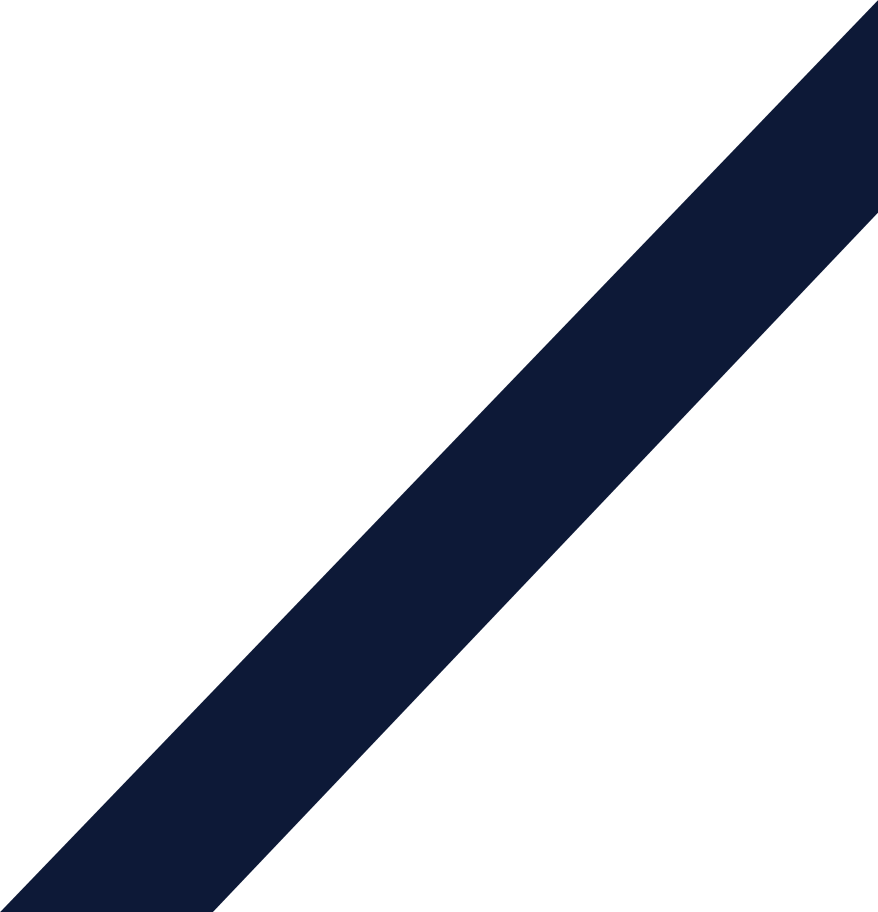 Квантовый паритет
Многие компании и университеты участвуют в создании квантовых компьютеров, но лидером в этой сфере уже несколько лет остается Google. В 2019 году инженеры подразделения  по квантовым аппаратным средствам использовали квантовый компьютер Sycamore с 53-кубитовым процессором.
На сайте forbes.ru в статье «В России решили создать квантовый компьютер за 24 млрд рублей» говорится о том, что в России над проблемой квантовых вычислений работают несколько научных организаций, среди которых Российский квантовый центр. Однако пока российским специалистам не удалось создать системы, состоящие более чем из двух кубитов (сайт forbes.ru) , в то время как американские и европейские ученые демонстрируют устройства, построенные на 50-72 кубитах
«Росатом» заявил о планах создавать квантовый компьютер за 24 млрд рублей к 2024 году говорится о том, что «Росатом» приступил к разработке отечественного квантового компьютера.
Из этой суммы 13,3 млрд - средства из бюджета, 10,4 млрд - инвестиции «Росатома» и других компаний, которые присоединяются к проекту.
.
На сайте tadviser.ru «Государство. Бизнес. ИТ» в статье «Квантовый компьютер и квантовая связь» говорится: «На пути создания квантового компьютера существует множество проблем. Одним из таких препятствий является проблема производства однородных и стабильных кубитов.
Кубиты требуют крайне нежного обращения. Случайный шум и даже случайное наблюдение за кубитом способны привести к потере данных.
Для устойчивой работы кубитов необходима чрезвычайно низкая температура окружающей среды - на уровне 20 миллиКельвин, что в 250 раз «холоднее» температуры в «открытом» космосе. Подобный температурный режим предъявляет строжайшие требования к конструкции корпусов квантовых 
систем, в состав которых входят кубиты»
Единственным «квантовоподобным компьютером», который способен работать при нормальных условиях, является человеческий мозг. В нашем Колледже информатики и программирования занимаются исследованиями квантовоподобных механизмов принятия человеком решения.
В ходе решения ситуационной задачи студентами Хасановой Нигиной, Айзой Эрелчин и Валерией Поленовой  и другими было сделано открытие ЛКЛБ-процесса, суть которого заключается в том, что при принятии решения некоторые участники достигают целей на несколько бит меньше, чем это необходимо при рациональном принятии решений.
Результаты этого экспериментального исследования для каждой социофизической  системы показаны на графических диаграммах (модель Хартли «прямая линия», эксперимент «полилиния»):
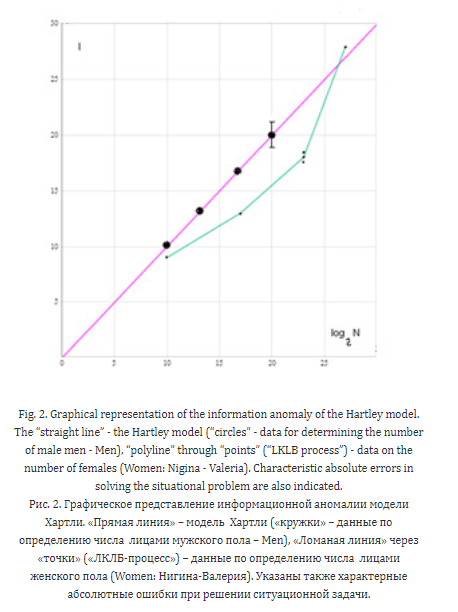 Предлагая свою формулу, Р. Хартли подчеркнул, что он полностью
исключает психологические факторы. На наших графиках-схемах мы четко наблюдаем факторы, исключенные Хартли. Лица мужского пола  во всех изученных случаях решения ситуационных задач действовали рационально, в пределах абсолютной погрешности. Лица женского пола действовали рационально (через определенные интервалы определенных чисел) и интуитивно. Кроме того, в значительном числе случаев поведение испытуемого отражает преобладание источников контрпродуктивной информации при решении ситуационной задачи в таких условиях, как стрессы.
Тип принимаемого решения зависит от интуиции лица, принимающего решение, опыта, знаний и квалификации, а также от ограниченности во времени и ресурсах, что, в свою очередь, влияет на вероятность принятия ошибочных решений
Признание информации и принятие решений на ее основе играет ключевую роль в психологии, психологии образования, психофизиологии, психофизике и интуиции.
Создание Google квантового компьютера аналогично испытанию первой атомной бомбы.
Несмотря на отставание в сфере квантовых технологий, российским учёным предоставляется возможность достижения квантового превосходства при исследовании квантовоподобных механизмов принятия решения человеком.
Таким образом, основываясь на работах проведённых в Финуниверситете наша страна может предложить  альтернативный подход к решению проблемы квантовых и квантовоподобных компьютеров.
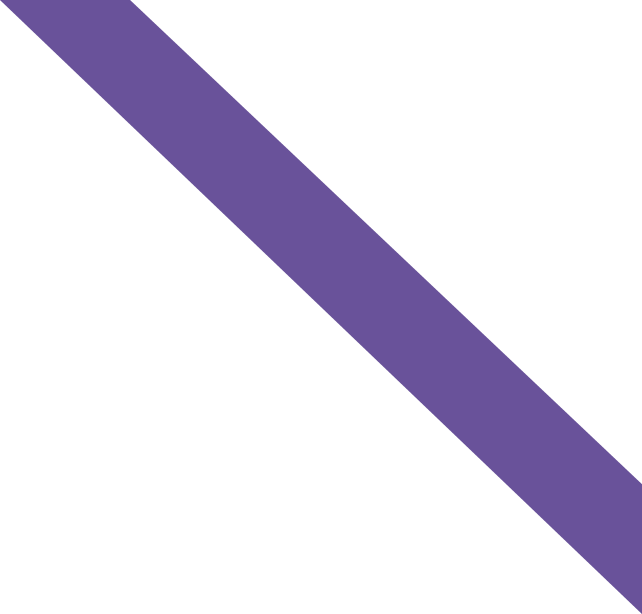 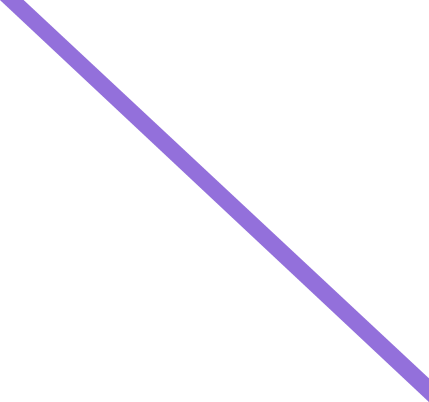 Подготовила: Рой Олеся, группа 1ОИБАС-819
Научные руководители: И.В.Башелханов, Н.И.Демкина



СПАСИБО ЗА ВНИМАНИЕ!
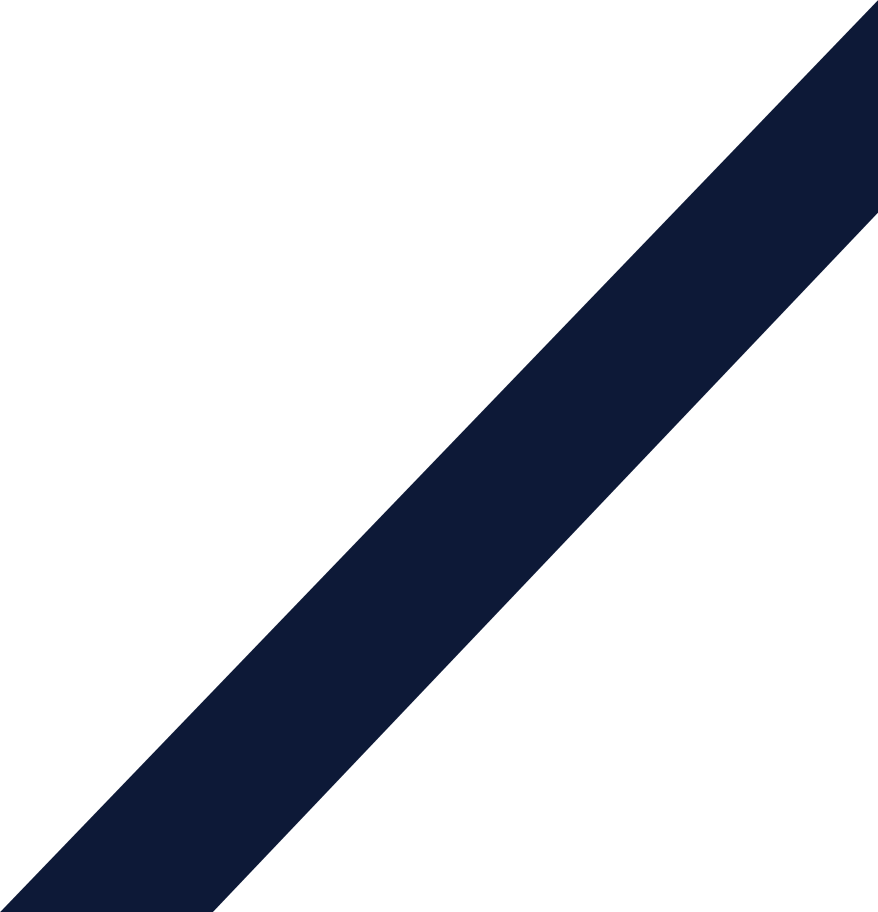 [Speaker Notes: You can safely remove this slide. This slide design was provided by SlideModel.com – You can download more templates, shapes and elements for PowerPoint from http://slidemodel.com]